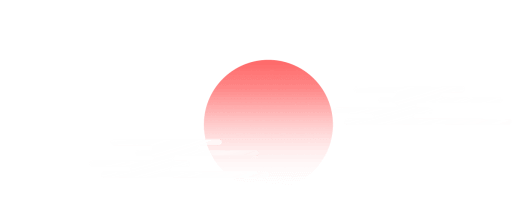 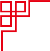 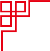 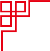 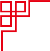 古典     中国风
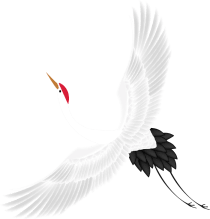 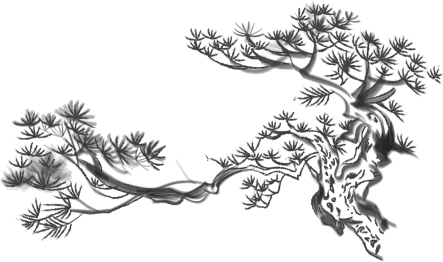 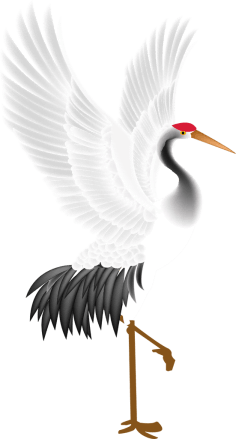 汇报人：PPTying
中国
风印
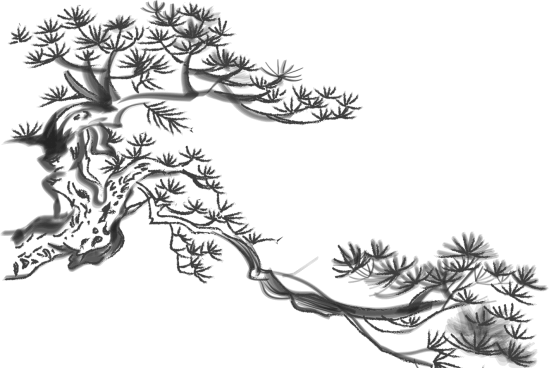 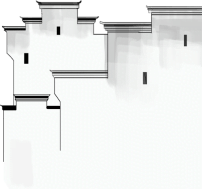 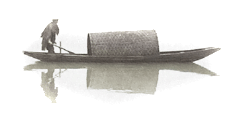 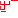 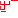 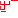 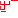 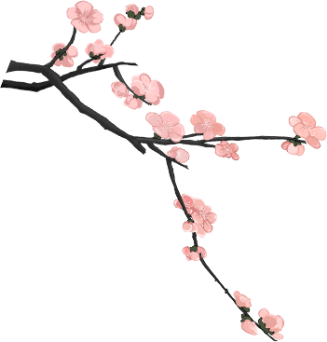 目录
第壹章
第壹章
第壹章
第壹章
溺水三千，独取一瓢。
向来情深，奈何缘浅。
执子之手，与子携老
君生我未生，我生君已老。
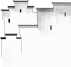 https://www.ypppt.com/
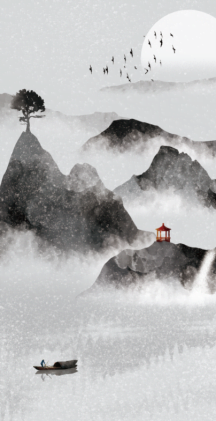 第壹章
一级标题
君生我未生，我生君已老，君恨我生迟，我恨君生早。君生我未生，我生君已老，恨不生同时，日日与君好。
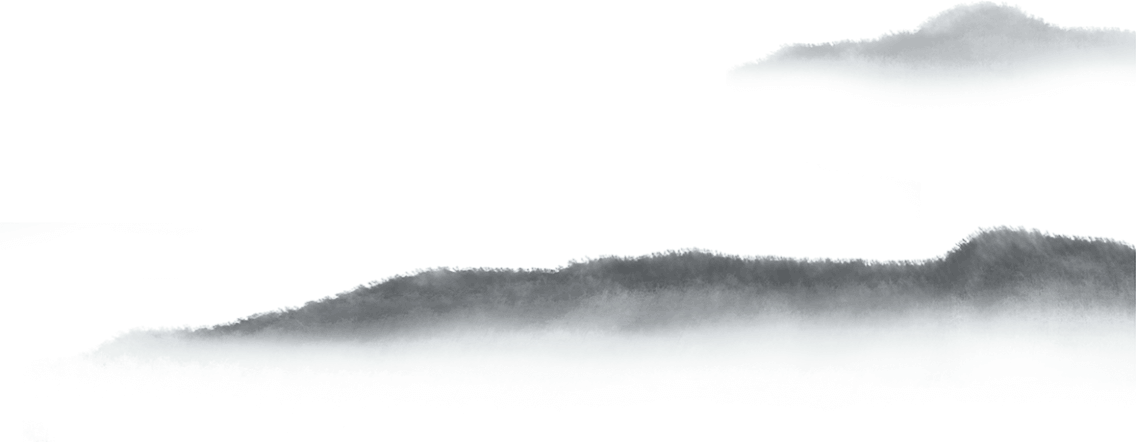 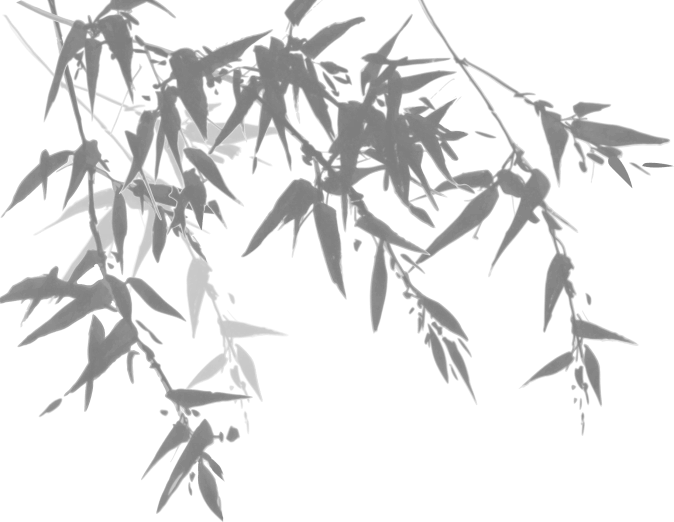 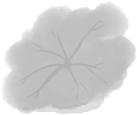 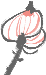 壹
添加标题文本
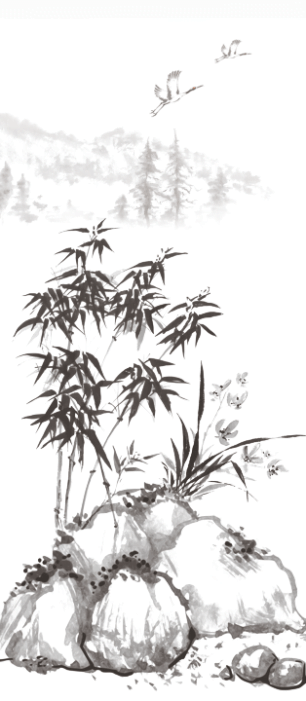 葡萄美酒夜光杯，欲饮琵琶马上催。醉卧沙场君莫笑，古来征战几人回。人闲桂花落，夜静春山空。月出惊山鸟，时鸣春涧中。
输入标题
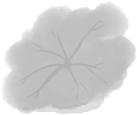 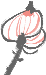 壹
添加标题文本
输入标题
别情滋味浓于酒，着人瘦。此情不及东墙柳，春色年年依旧。
茨菰叶烂别西湾，莲子花开犹未还。妾梦不离江水上，人传郎在凤凰山。
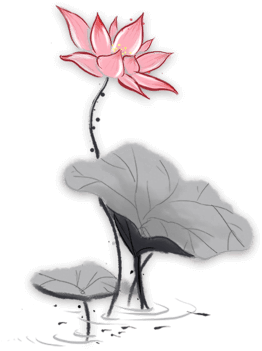 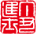 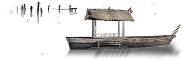 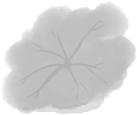 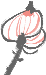 壹
添加标题文本
葡萄美酒夜光杯，欲饮琵琶马上催。醉卧沙场君莫笑，古来征战几人回。人闲桂花落，夜静春山空。
输入标题
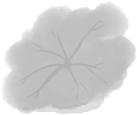 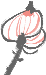 壹
添加标题文本
水/墨/中/国
落红不是无情物，化作春泥更护花。
从枝头上掉下来的落花不是无情之物，等到它化成了春天的泥土，还能起着培育下一代的作用。
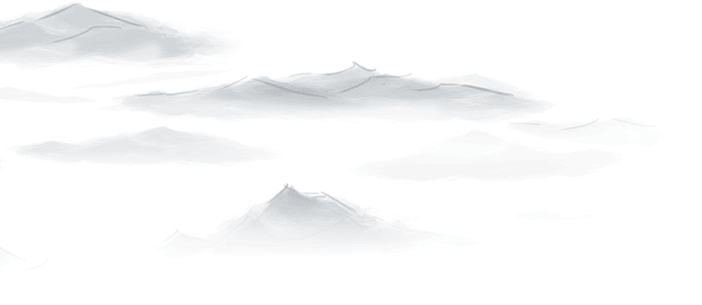 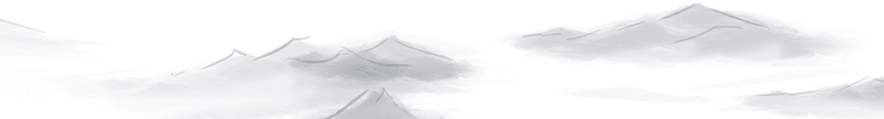 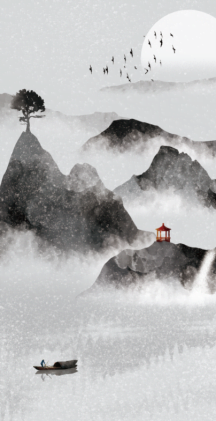 第贰章
一级标题
我生君未生，君生我已老，我离君天涯，君隔我海角。我生君未生，君生我已老，化蝶去寻花，夜夜栖芳草。
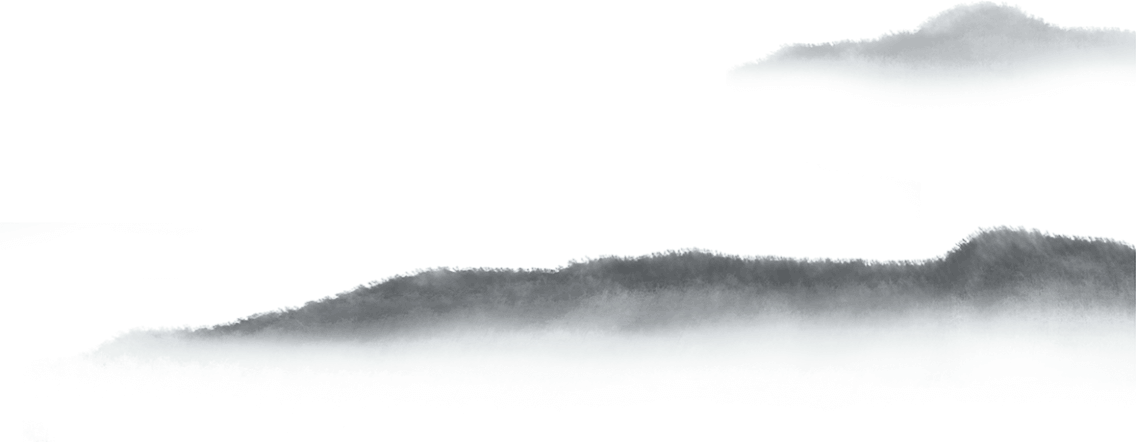 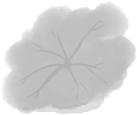 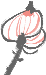 贰
添加标题文本
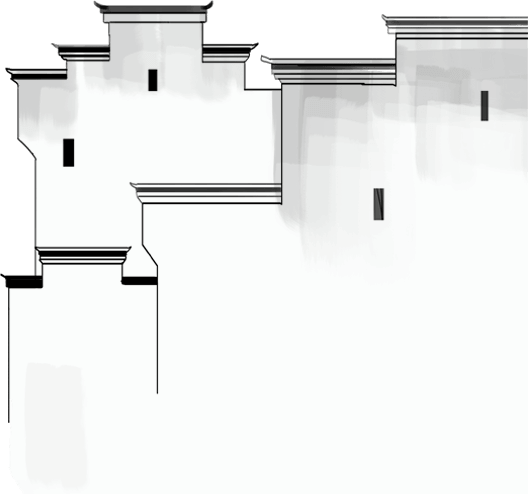 别情滋味浓于酒，着人瘦。此情不及东墙柳，春色年年依旧。
葡萄美酒夜光杯，欲饮琵琶马上催。醉卧沙场君莫笑，古来征战几人回。人闲桂花落，夜静春山空。
输入标题
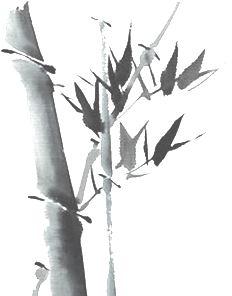 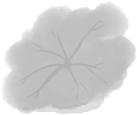 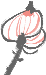 贰
添加标题文本
输入标题
壹
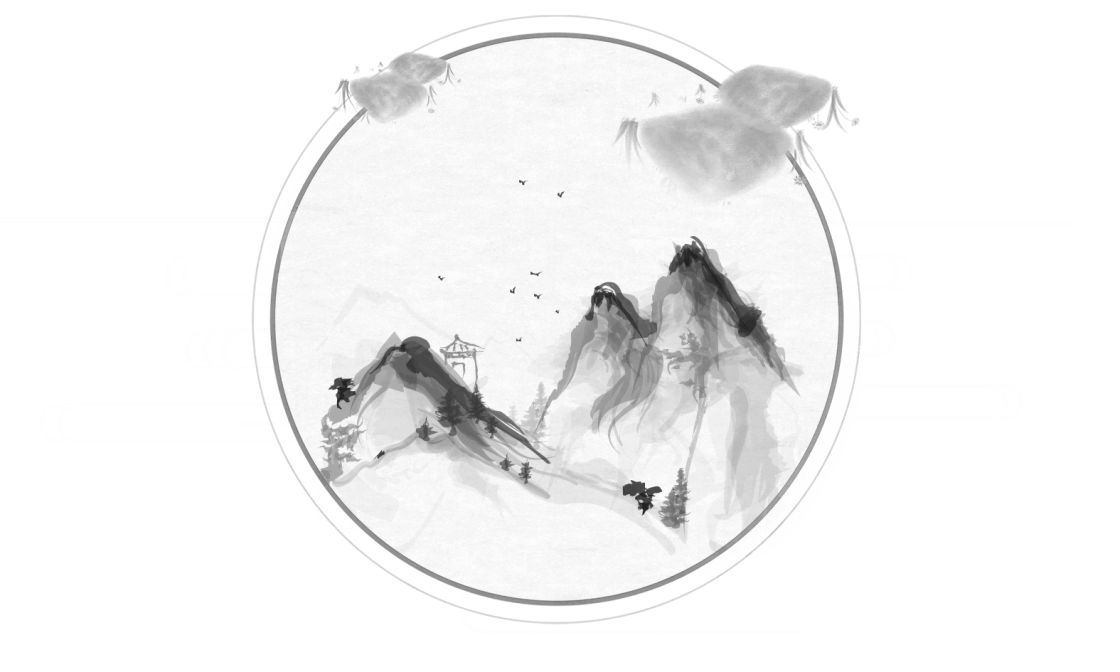 昔有朝歌夜弦之高楼，上有倾城倾国之舞袖。
输入标题
贰
多少红颜悴，多少相思碎，唯留血染墨香哭乱冢。
输入标题
叁
长街长，烟花繁，你挑灯回看，短亭短，红尘辗，我把萧再叹。
PPT模板 http://www.ypppt.com/moban/
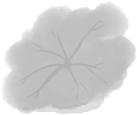 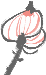 贰
添加标题文本
葡萄美酒夜光杯，欲饮琵琶马上催。醉卧沙场君莫笑，古来征战几人回。人闲桂花落，夜静春山空。
输入标题
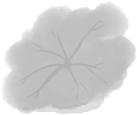 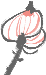 贰
添加标题文本
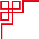 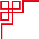 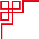 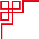 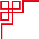 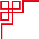 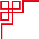 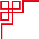 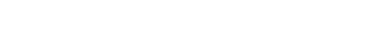 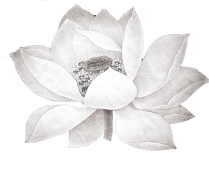 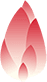 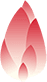 标题
标题
标题
葡萄美酒夜光杯，欲饮琵琶马上催。醉卧沙场君莫笑，古来征战几人回。人闲桂花落。
葡萄美酒夜光杯，欲饮琵琶马上催。醉卧沙场君莫笑，古来征战几人回。人闲桂花落。
葡萄美酒夜光杯，欲饮琵琶马上催。醉卧沙场君莫笑，古来征战几人回。人闲桂花落。
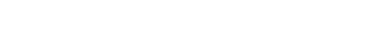 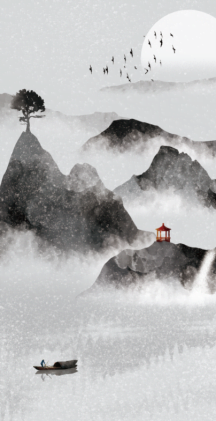 第叁章
一级标题
君生我未生，我生君已老，君恨我生迟，我恨君生早。君生我未生，我生君已老，恨不生同时，日日与君好。
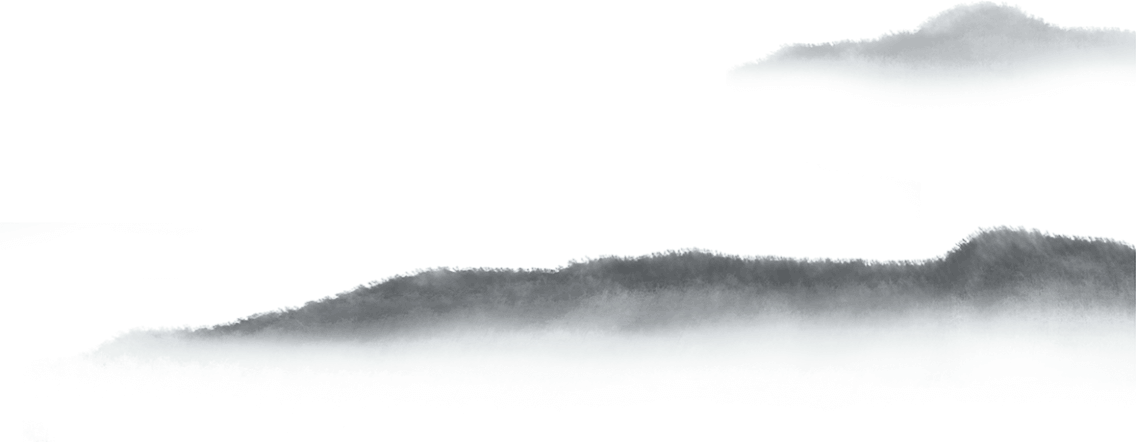 [Speaker Notes: https://www.ypppt.com/]
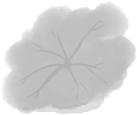 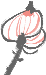 叁
添加标题文本
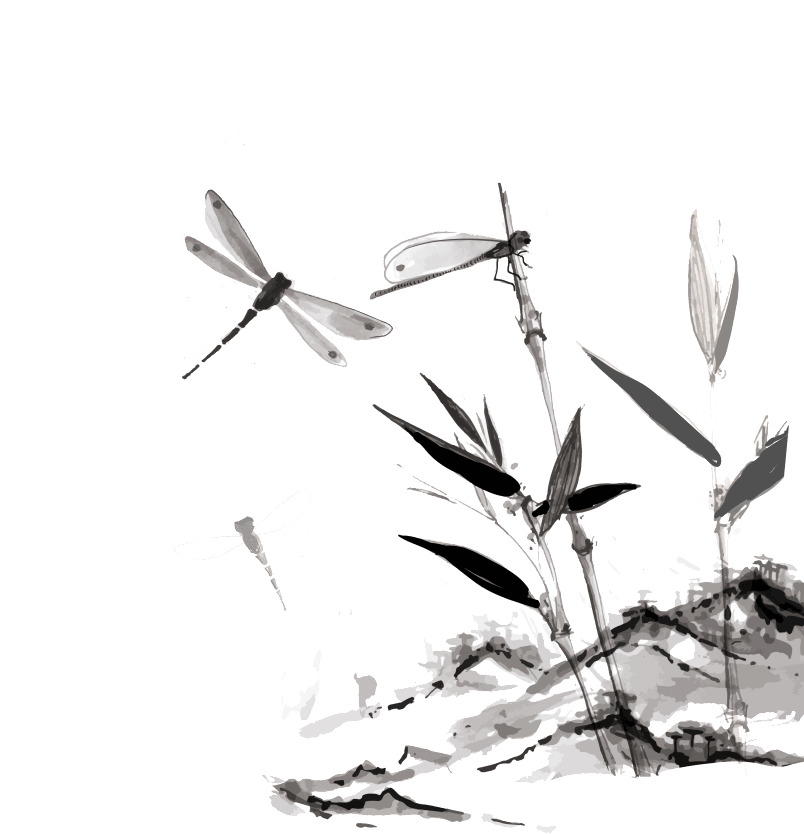 输入标题
葡萄美酒夜光杯，欲饮琵琶马上催。醉卧沙场君莫笑，古来征战几人回。
多少红颜悴，多少相思碎，唯留血染墨香哭乱冢。
苍茫大地一剑尽挽破，何处繁华笙歌落。斜倚云端千壶掩寂寞，纵使他人空笑我。
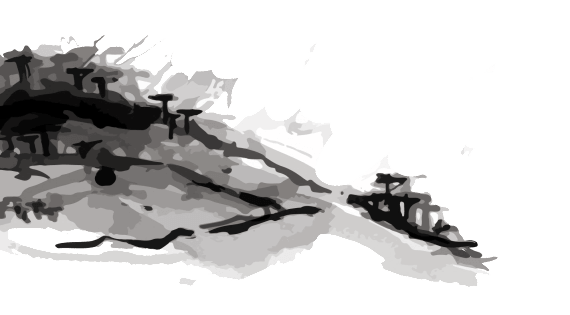 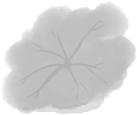 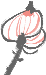 叁
添加标题文本
输入标题
多少红颜悴，多少相思碎，唯留血染墨香哭乱冢。
苍茫大地一剑尽挽破，何处繁华笙歌落。斜倚云端千壶掩寂寞，纵使他人空笑我。
君生我未生，我生君已老。
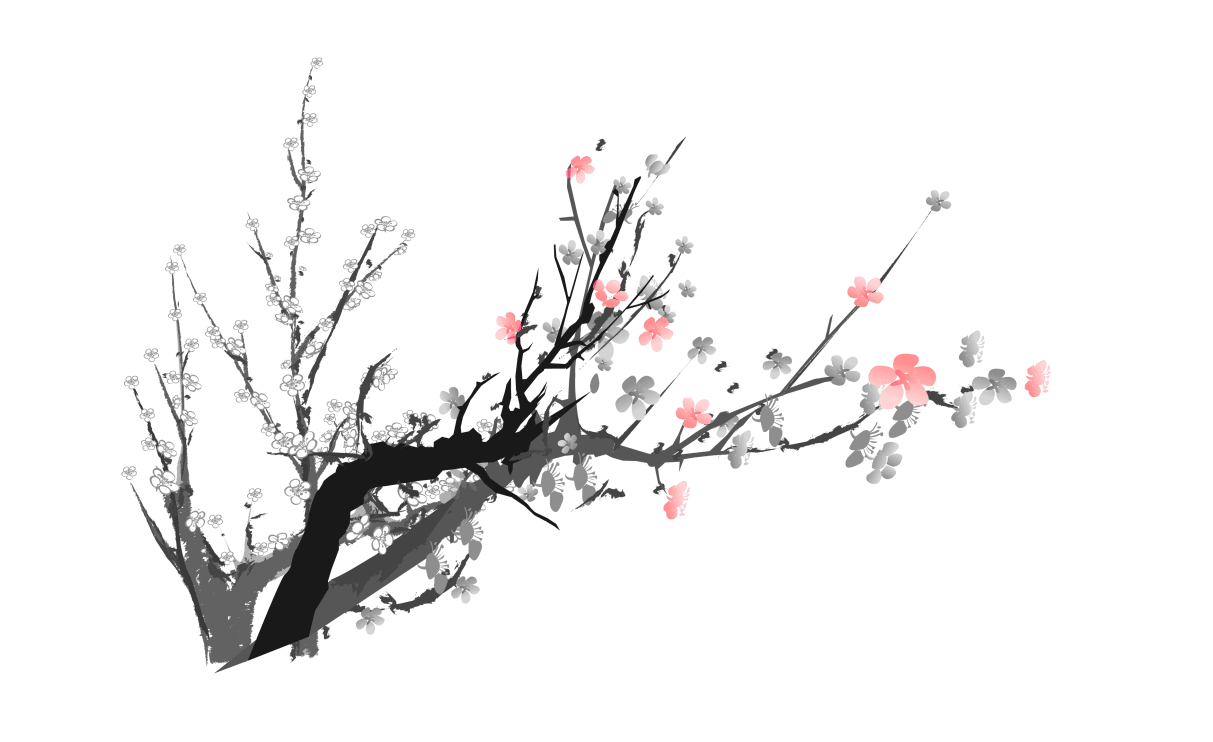 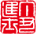 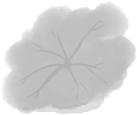 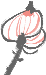 叁
添加标题文本
多少红颜悴，多少相思碎，唯留血染墨香哭乱冢。苍茫大地一剑尽挽破，何处繁华笙歌落。
葡萄美酒夜光杯，欲饮琵琶马上催。醉卧沙场君莫笑，古来征战几人回。人闲桂花落。
输入标题
输入标题
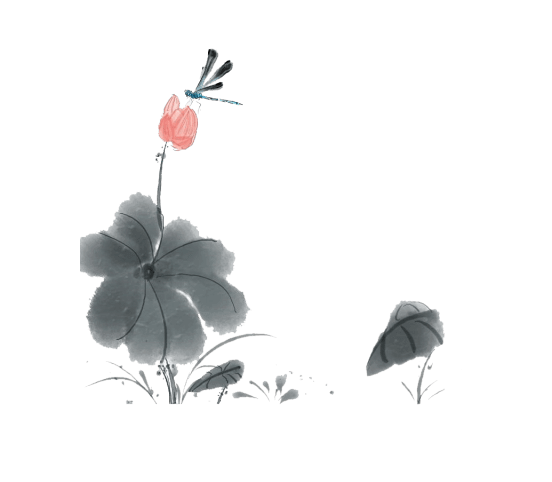 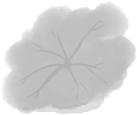 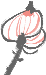 叁
添加标题文本
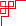 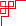 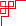 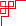 水墨中国
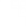 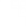 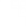 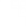 标题
荷塘月色
君生我未生，我生君已老，恨不生同时，日日与君好
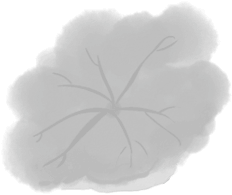 标题
君生我未生，我生君已老，君恨我生迟，我恨君生早。
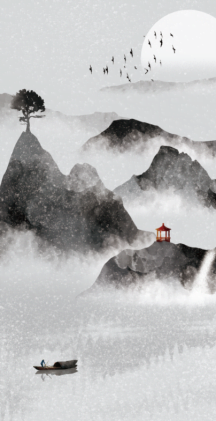 第肆章
一级标题
我生君未生，君生我已老，我离君天涯，君隔我海角。我生君未生，君生我已老，化蝶去寻花，夜夜栖芳草。
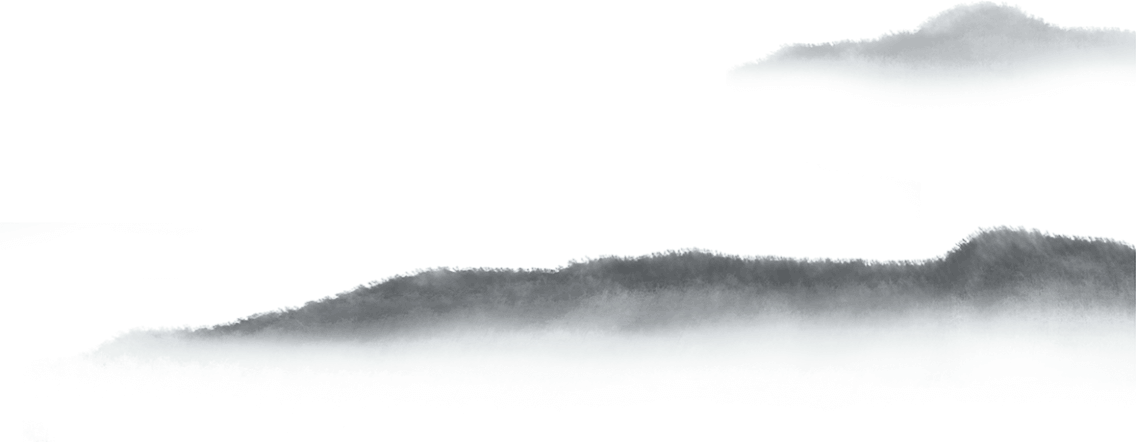 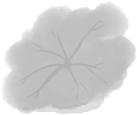 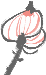 肆
添加标题文本
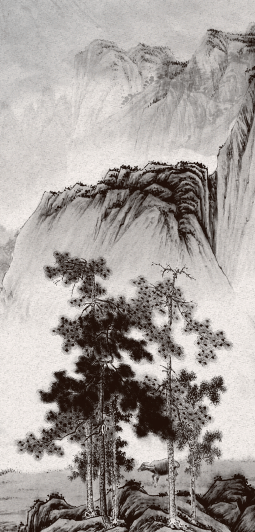 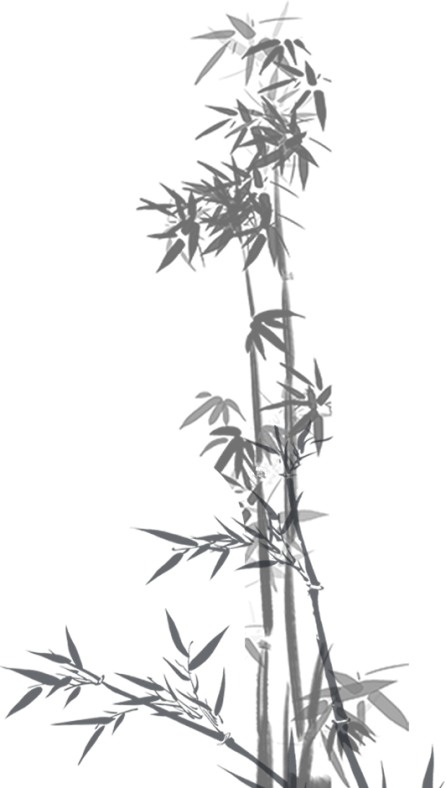 葡萄美酒夜光杯，欲饮琵琶马上催。醉卧沙场君莫笑，古来征战几人回。人闲桂花落，夜静春山空。月出惊山鸟，时鸣春涧中。
输入标题
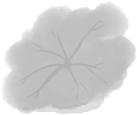 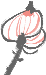 叁
添加标题文本
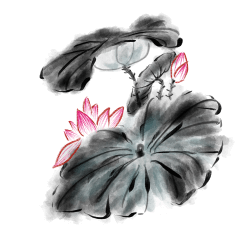 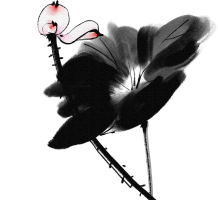 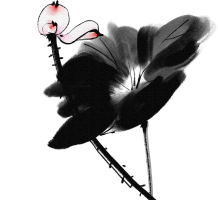 输入标题
输入标题
输入标题
葡萄美酒夜光杯，欲饮琵琶马上催。醉卧沙场君
葡萄美酒夜光杯，欲饮琵琶马上催。醉卧沙场君
古来征战几人回。人闲桂花落，夜静春山空。月出惊山鸟
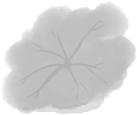 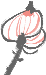 叁
添加标题文本
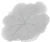 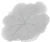 人闲桂花落，夜静春山空。月出惊山鸟，时鸣春涧中。
输入标题
葡萄美酒夜光杯，欲饮琵琶马上催。醉卧沙场君莫笑，古来征战几人回。
输入标题
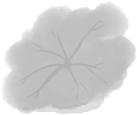 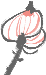 叁
添加标题文本
水
国
墨
中
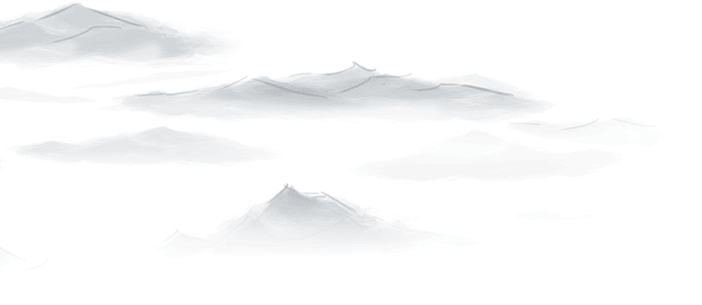 身无彩凤双飞翼，心有灵犀一点通。
身上无彩凤的双翼，不能比翼齐飞；内心却象灵犀一样，感情息息相通。
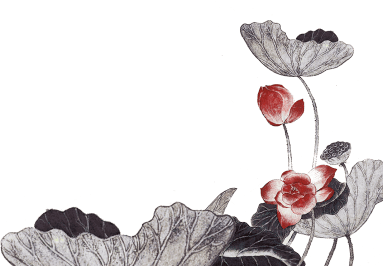 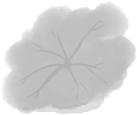 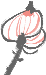 叁
添加标题文本
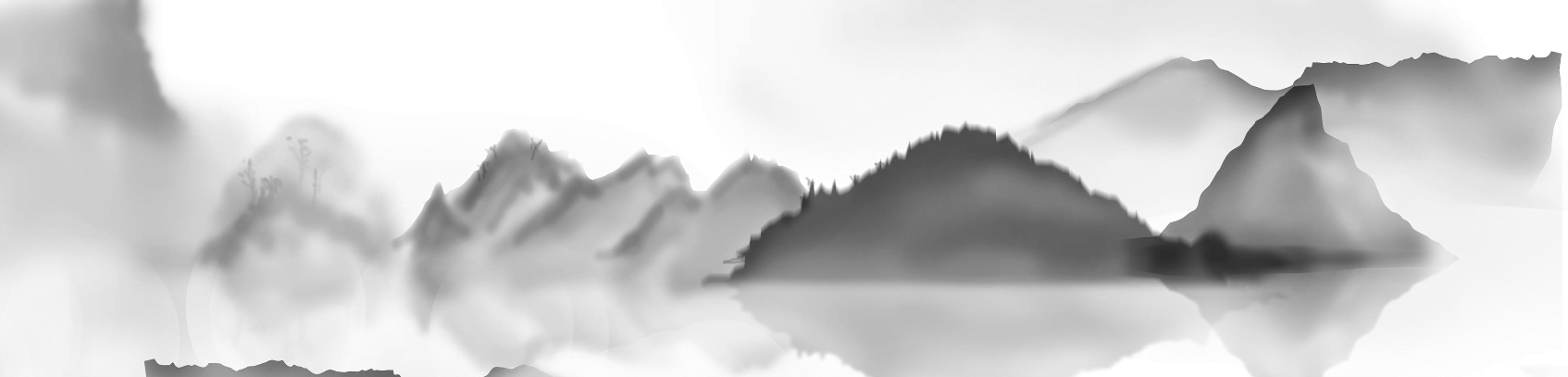 用我三生烟火，
      换你一世迷离。
终是谁使弦断，花落肩头，恍惚迷离。
多少红颜悴，多少相思碎，唯留血染墨香哭乱冢。
苍茫大地一剑尽挽破，何处繁华笙歌落。斜倚云端千壶掩寂寞，纵使他人空笑我。
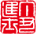 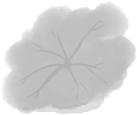 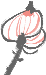 叁
添加标题文本
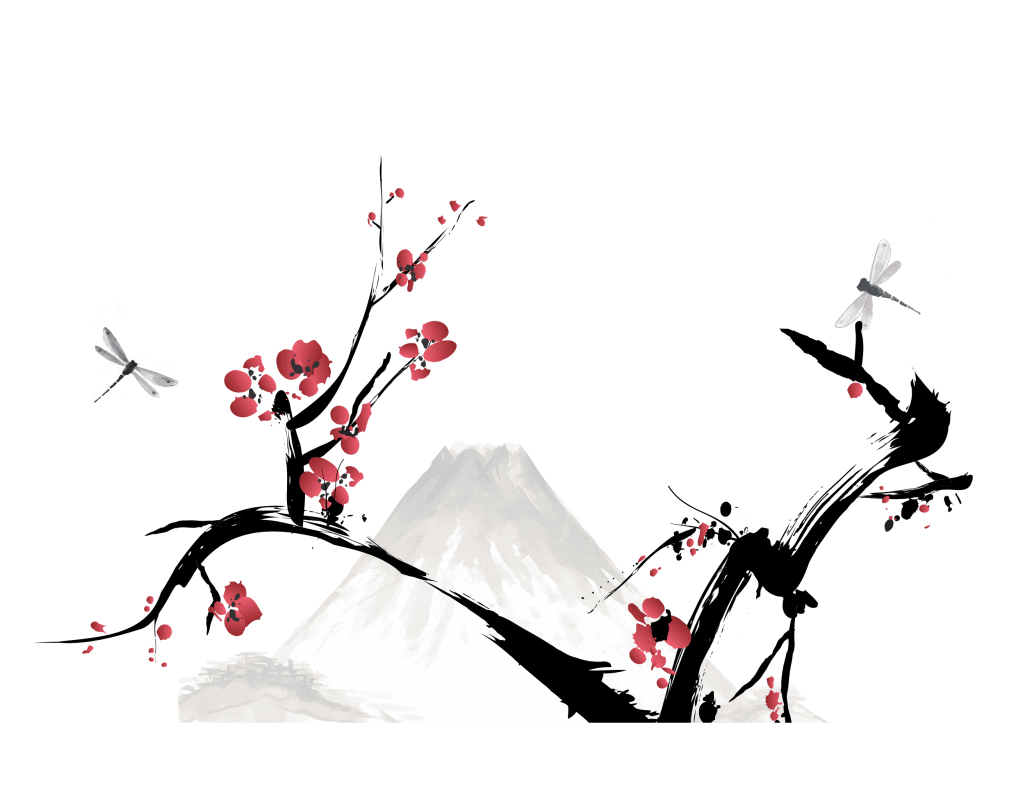 输入标题
葡萄美酒夜光杯，欲饮琵琶马上催。醉卧沙场君莫笑，古来征战几人回。人闲桂花落，夜静春山空。月出惊山鸟，时鸣春涧中。
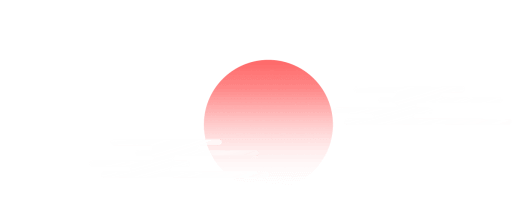 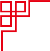 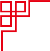 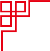 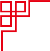 感谢欣赏
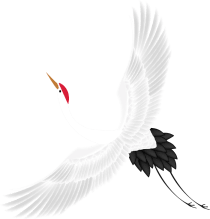 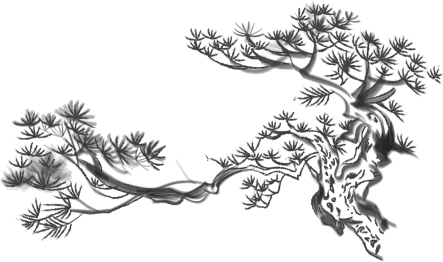 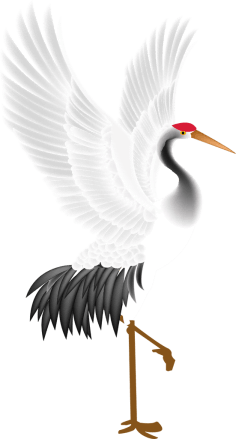 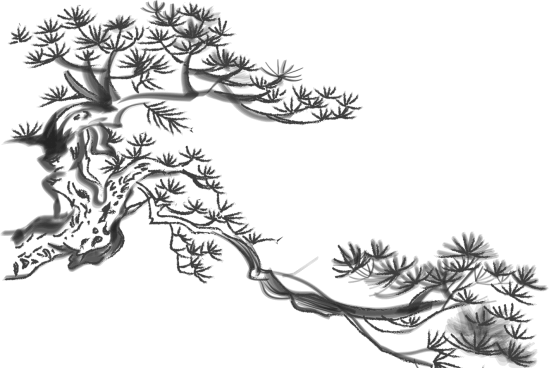 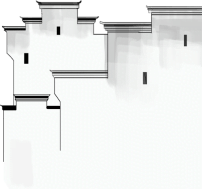 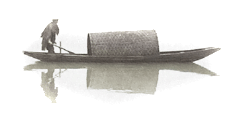 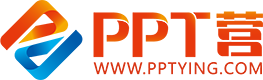 10000+套精品PPT模板全部免费下载
PPT营
www.pptying.com
[Speaker Notes: 模板来自于 https://www.pptying.com    【PPT营】]